Explaining the Performance of Supervised and Semi-Supervised Methods for Automated Sparse Matrix Format Selection
Sunidhi Dhandhania, Akshay Deodhar, Konstantin Pogorelov, Swarnendu Biswas, and Johannes Langguth

International Workshop on Deployment and Use of Accelerators 
ICPP Workshops 2021
Sparse Matrix Vector Multiplication (SpMV)
Important computation kernel
PageRank, Conjugate Gradient, and Indirect solvers for systems of linear equations
22
…
×
=
J Greathouse and M Daga. Efficient Sparse Matrix-Vector Multiplication on GPUs using the CSR Storage Format. AMD Research 2014.
ICPP Workshop 2021
[Speaker Notes: To start, let’s talk about “sparse matrix vector multiplication”
On the left, you’ll see a sparse matrix. Most of the values are zero (denoted by dashes). In the middle, we have a dense vector, which we want to multiply by the matrix.

Each entry in the matrix is multiplied by the entry in the vector that corresponds to its column *click click click*, and the results from the same row are added together to produce one of the dense vector outputs.

This process is continued for every non-zero value in the matrix, until we have filled the output vector.

You may have noticed that entries in the input vector were used multiple times, while the values in the vector were only used once. This streaming access of the vector, and the small amount of mathematical operations used to produce the output *click* mean that this is considered to be a memory bandwidth-bound kernel. Its performance is primarily constrained by how fast you can load the vector from memory.]
Performance of SpMV
Memory accesses are unstructured and have irregular access patterns unlike dense matrix operations
Limited data reuse, FLOPS/byte is very low       memory-bound
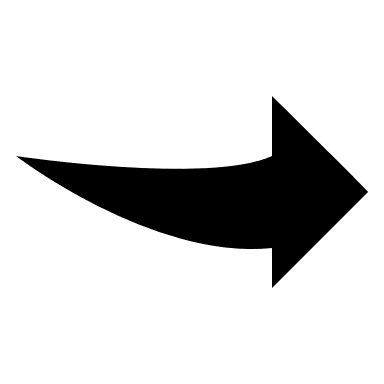 ICPP Workshop 2021
Sparse Matrix Formats
Representing matrices in a sparse format result in significant memory savings
MKL from Intel and CUSP and cuSparse from NVIDIA support many popular formats
CSR
DIA
ELL
COO
HYB
Structured
Unstructured
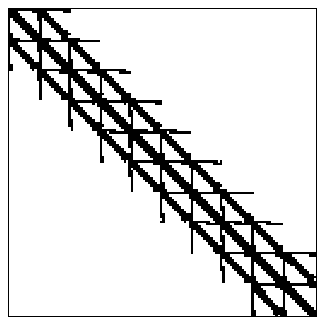 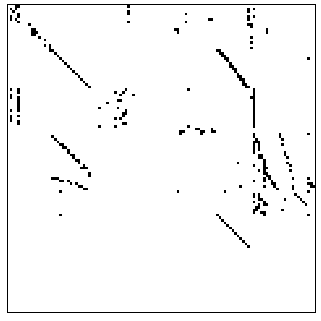 N. Bell and M. Garland. Sparse Matrix-Vector Multiplication on Throughput-Oriented Processors. NVIDIA Research.
ICPP Workshop 2021
Sensitivity to Sparse Formats
CSR format is used as the default
CUSP library was used for benchmarking
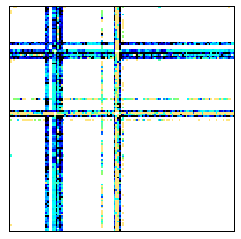 ICPP Workshop 2021
Sensitivity to Sparse Formats
CSR format is used as the default
CUSP library was used for benchmarking
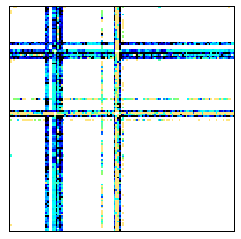 ICPP Workshop 2021
Supervised ML Techniques
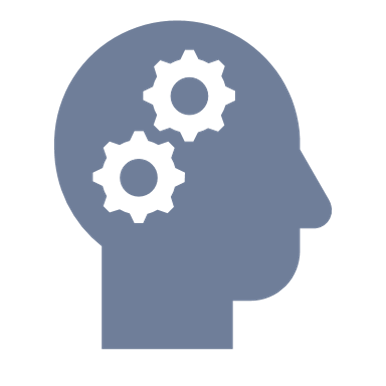 Train supervised 
ML models
Trained ML Models
Training data set
Sparse matrix data set
Profile data
Benchmark SpMV kernels
Sparse format prediction
Target Architecture (e.g., Intel Xeon, NVIDIA Quadro)
Test data set
optimal sparse format
ICPP Workshop 2021
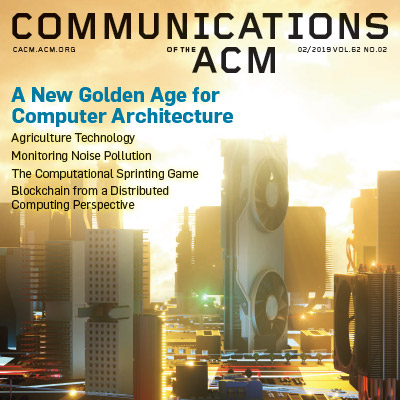 Challenges with Supervised Methods
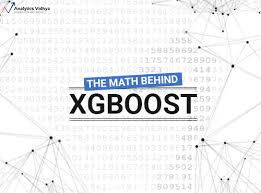 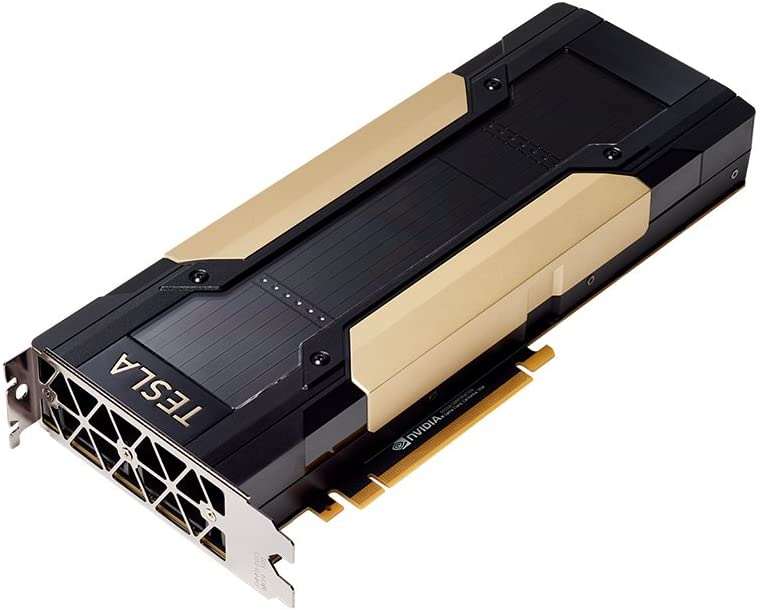 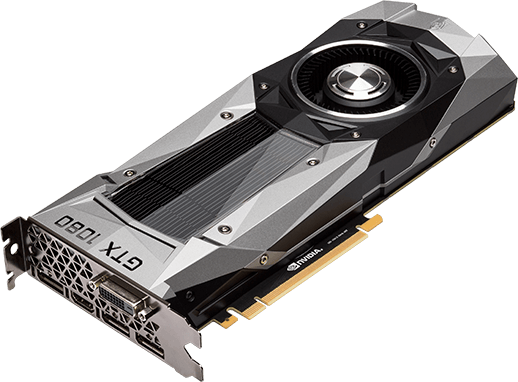 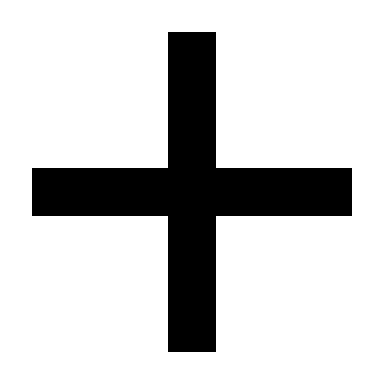 ICPP Workshop 2021
Challenges with Supervised Methods
ICPP Workshop 2021
Desired Requirements for Automated Sparse Format Selection
ICPP Workshop 2021
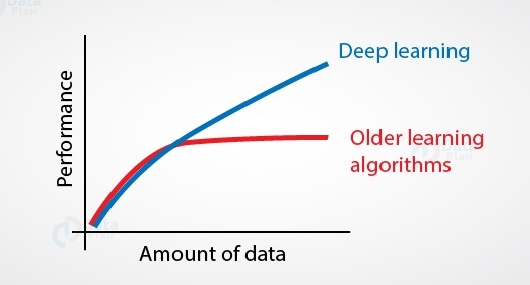 DL Techniques for Automated Format Selection
CNNs have had great success in image classification and computer vision
Why not use CNNs for classifying matrices?
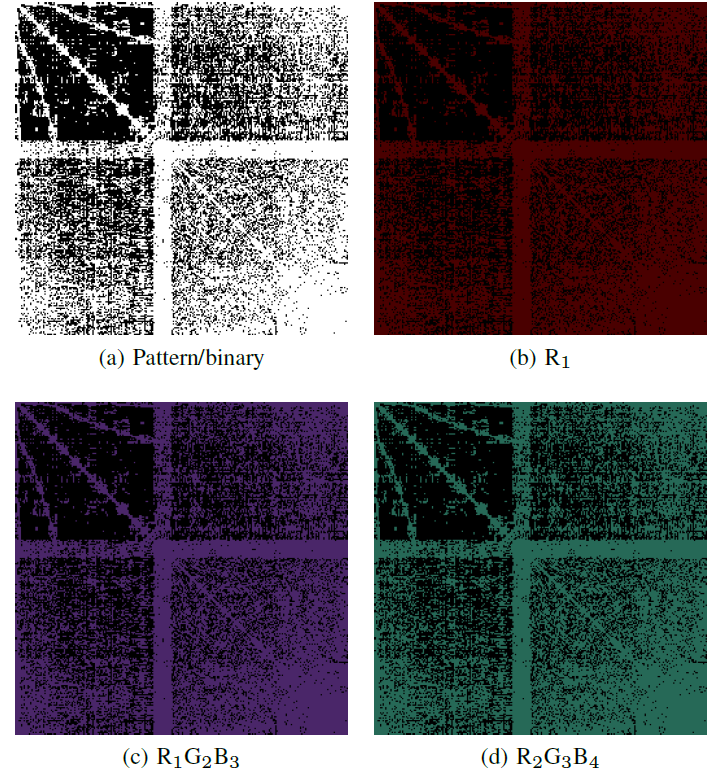 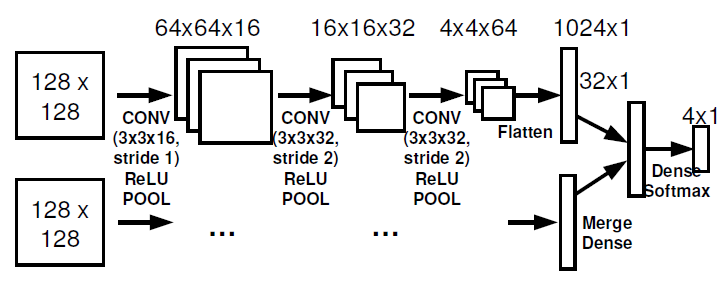 Y. Zhao et al. Bridging the Gap between Deep Learning and Sparse Matrix Format Selection. PPoPP 2018.
J. Pichel and B. Pateiro-Lopez. A New Approach for Sparse Matrix Classification Based on Deep Learning Techniques. CLUSTER 2018.
ICPP Workshop 2021
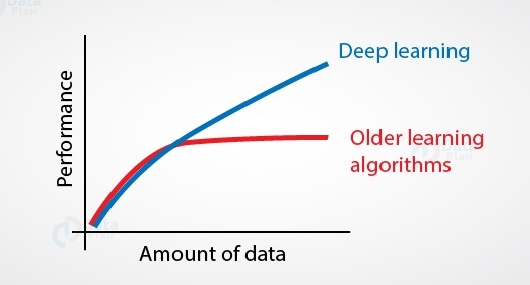 Do the DL Techniques Address the Challenges?
DL models require even larger datasets to have good accuracy
Training and inference is very costly compared to non-DL models
W. Zhou et al. Enabling Runtime SpMV Format Selection through an Overhead Conscious Method. TPDS 2020.
ICPP Workshop 2021
Our Proposal
Semi-Supervised Method for Automated Sparse Matrix Format Selection
ICPP Workshop 2021
Semi-Supervised Format Selection via Clustering
ICPP Workshop 2021
Devising an Accurate Clustering and Labeling Scheme
Naïve application of K-Means clustering gives poor results
Our pipeline
Apply transformations (log or square root) to the feature set
Apply Min-max scaling to scale each feature to [0,1]
Use PCA to decompose the features to a vector of size 8
How to find K?
More small clusters will increase accuracy 
Few large clusters reduces training time and limits 
overfitting, but can be more inaccurate
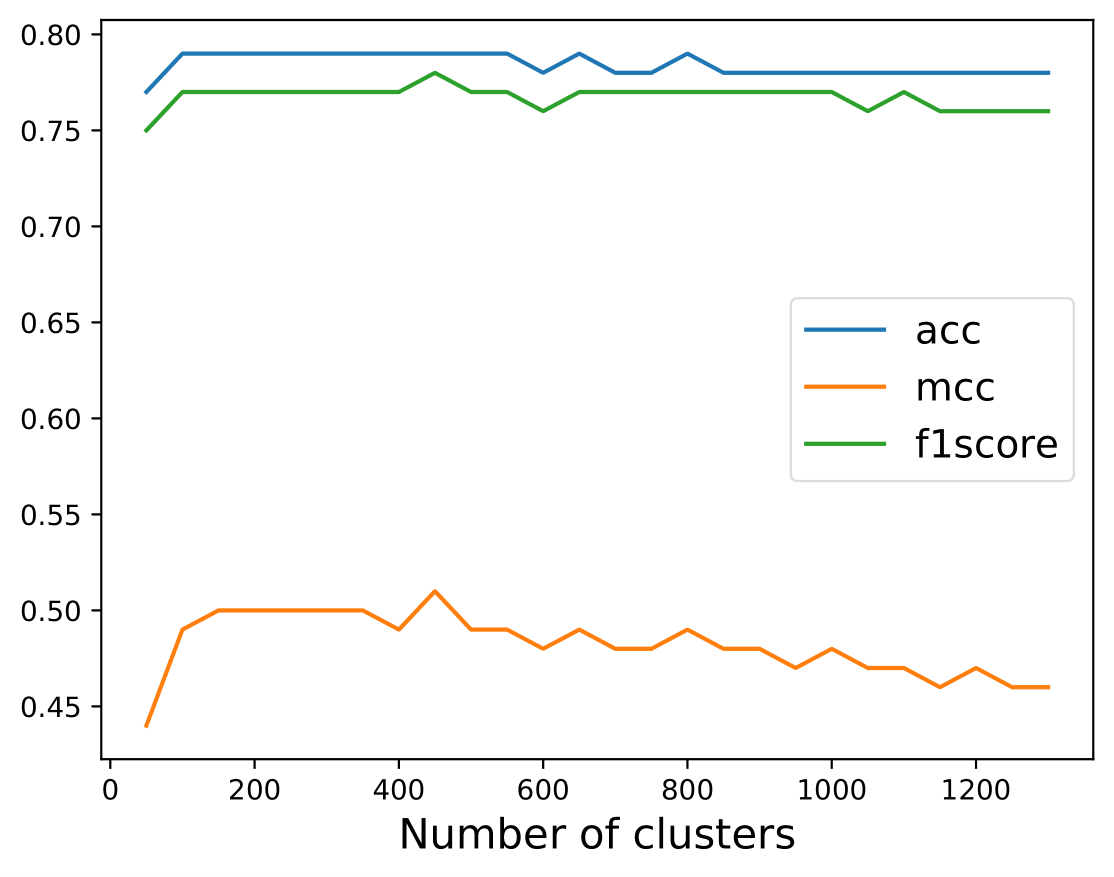 ICPP Workshop 2021
[Speaker Notes: Scaling is essential when performing classification based on a distance metric, unlike tree-based classifiers, which do not depend on such scaling.]
Dissecting Clustering-based Format Selection
Clusters will be invariant across platforms (ideal)
Assignment of labels to clusters is platform-specific
Benefits
Easy to port the model to a different architecture
Easy to include new sparse formats
ICPP Workshop 2021
Implementation and Platforms
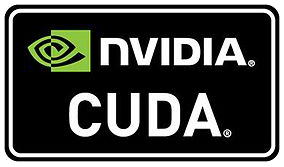 Implemented sparse format selection techniques with scikit-learn and TensorFlow libraries
Used CUDA Toolkit 9.2 and CUSP library from NVIDIA
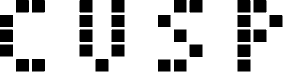 ICPP Workshop 2021
[Speaker Notes: Python + CUDA framework]
Performance of Semi-Supervised Approaches in Local Setting
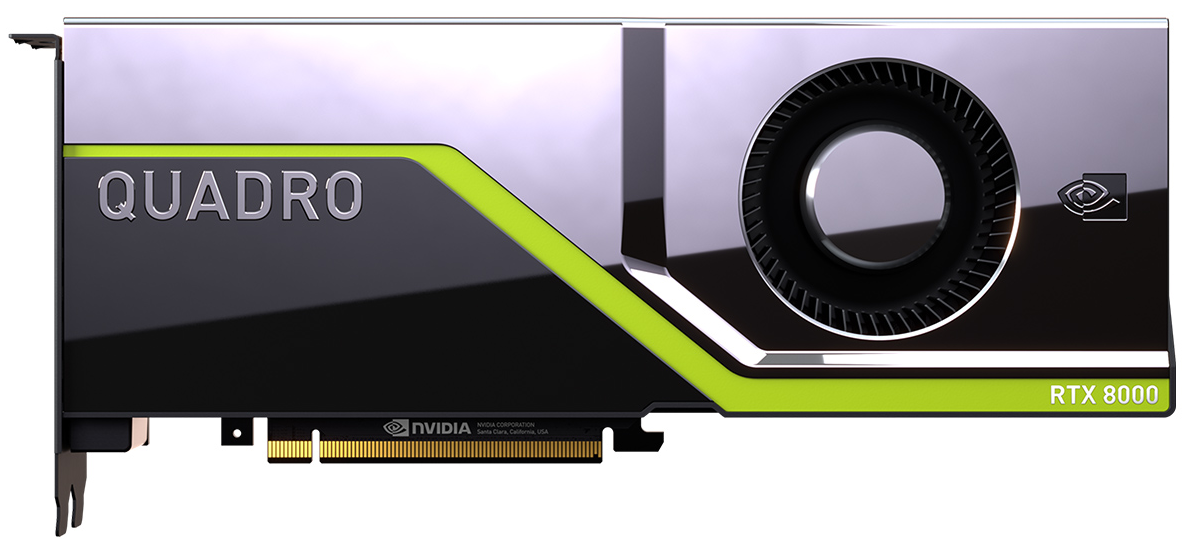 ICPP Workshop 2021
Performance of Supervised Approaches in Local Setting
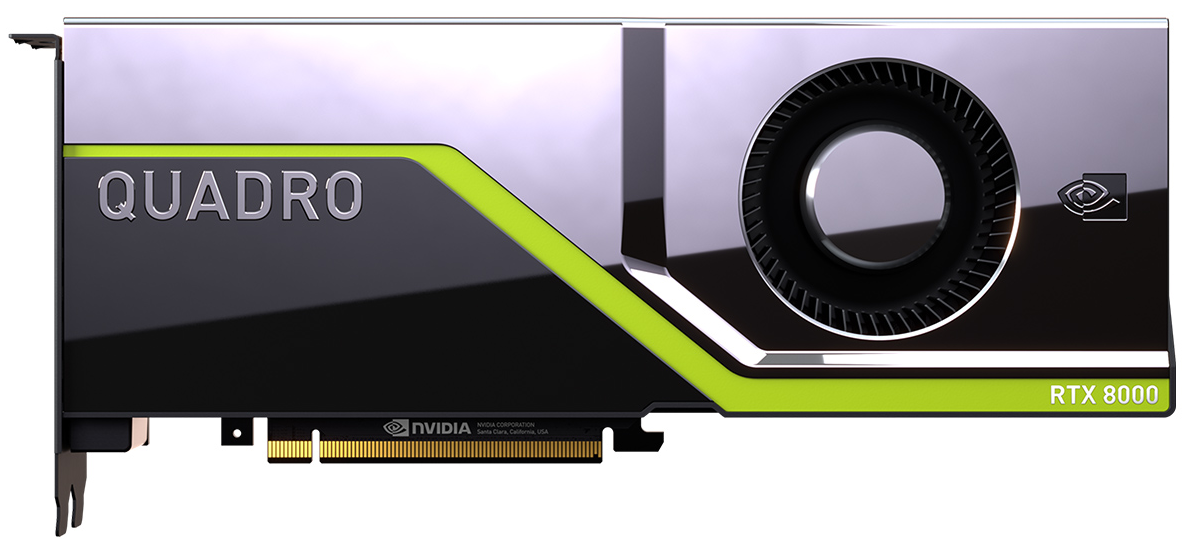 ICPP Workshop 2021
Performance of Semi-Supervised Approaches in Transfer Setting
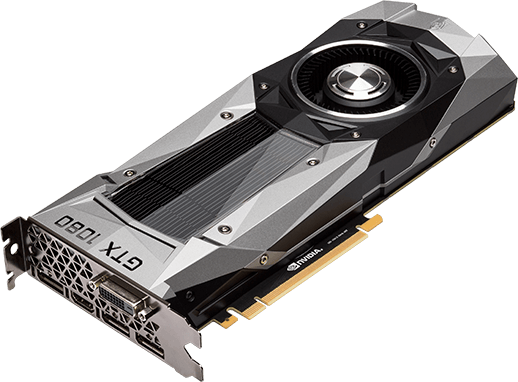 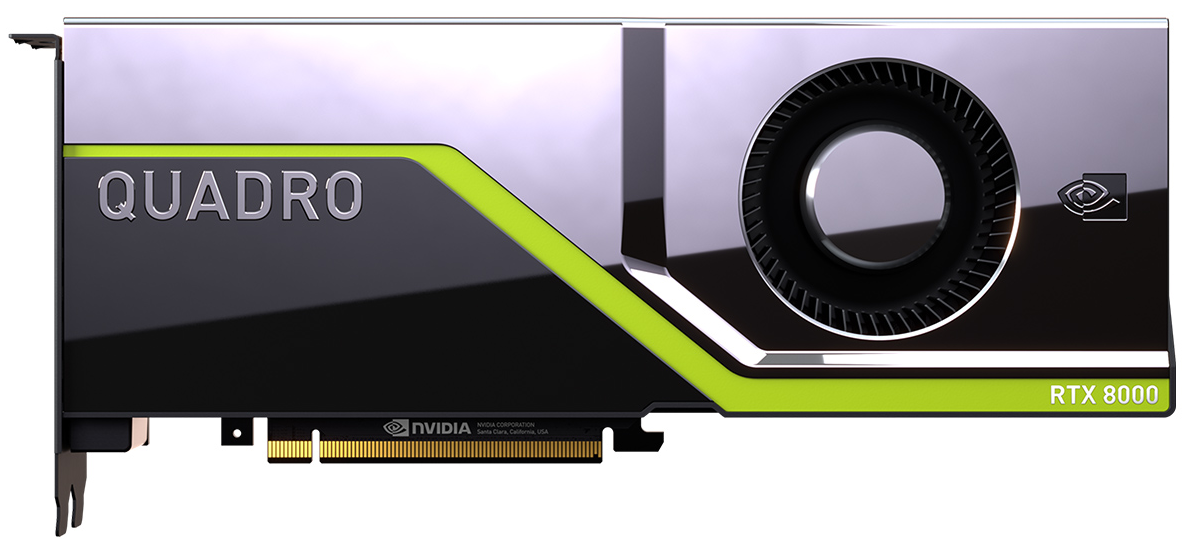 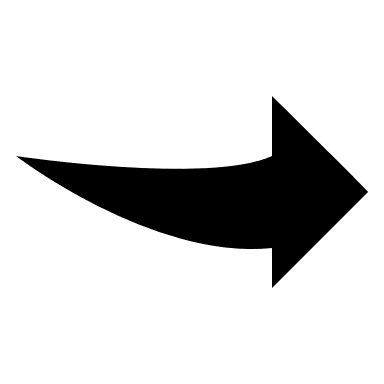 ICPP Workshop 2021
Performance of Supervised Approaches in Transfer Setting
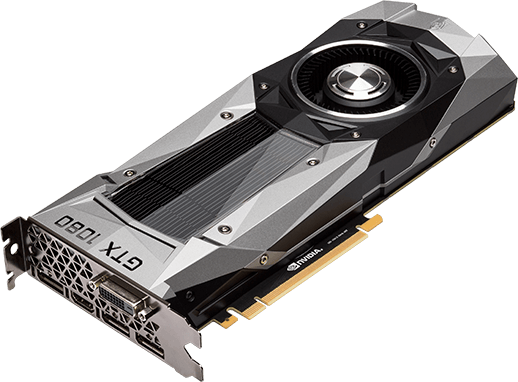 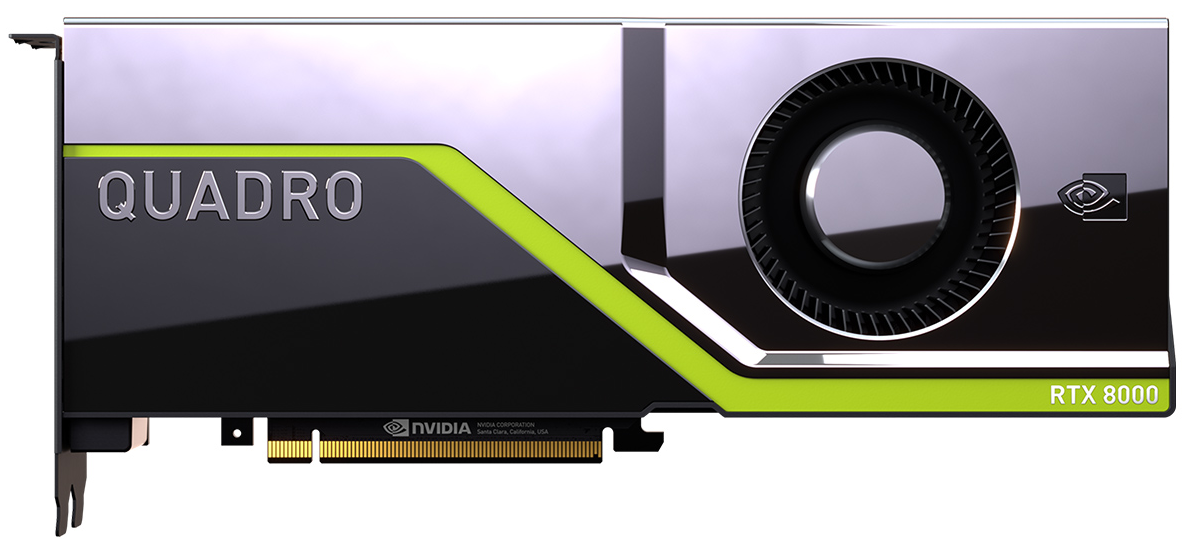 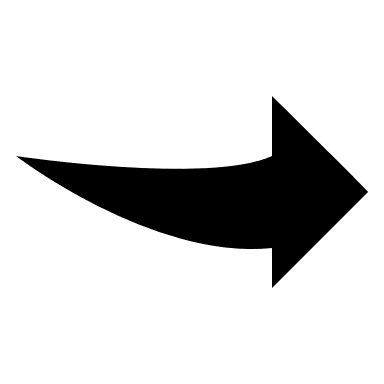 ICPP Workshop 2021
Key Takeaways
Semi-supervised approaches for sparse format selection can be competitive with supervised approaches
Explore additional techniques to improve the performance of semi-supervised methods
Provides several desirable benefits including easy model portability, easy to include new data, and extend to a runtime with online learning
ICPP Workshop 2021
Explaining the Performance of Supervised and Semi-Supervised Methods for Automated Sparse Matrix Format Selection
Sunidhi Dhandhania, Akshay Deodhar, Konstantin Pogorelov, Swarnendu Biswas, and Johannes Langguth
DUAC, ICPP Workshops 2021